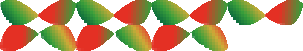 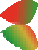 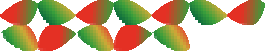 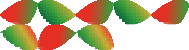 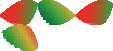 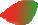 ИСПОЛЬЗОВАНИЕ АРХИВНЫХ ГНСС ИЗМЕРЕНИЙ 
ДЛЯ РЕШЕНИЯ ПРОБЛЕМ ГЕОДЕЗИЧЕСКОГО ОБЕСПЕЧЕНИЯ 
ЗЕМЕЛЬНОГО КАДАСТРА
Актуальные вопросы геодезии и геоинформационных систем
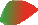 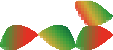 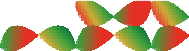 Борисов Л. Т.
Загретдинов Р. В.
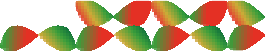 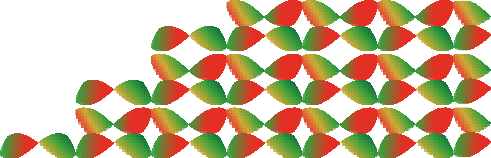 Казань, 2024
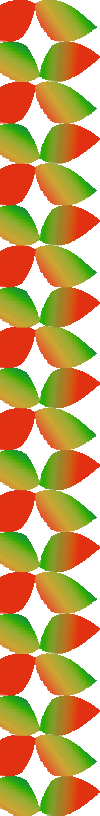 Содержание
История создания ОМС-2 в Республике Татарстан

Проблемы использования и «несогласованности» ОМС

Методика решения проблем

Выводы
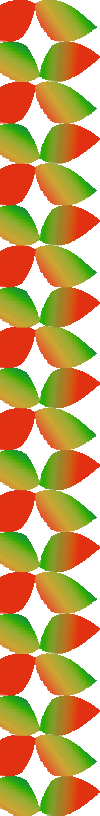 Схемы ГГС, ОМС и СГС-1 (Атнинский р-н РТ)
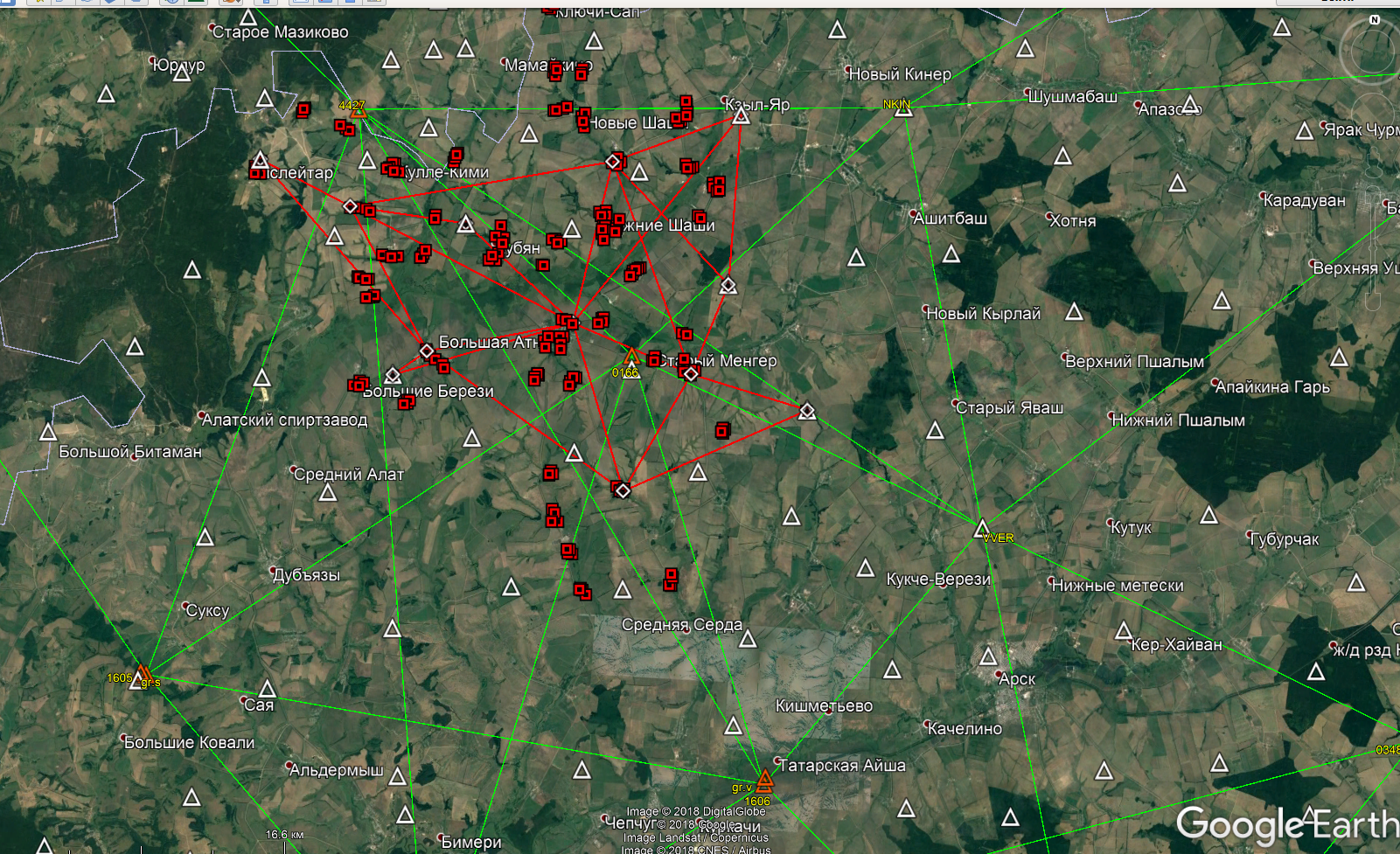 Опорно-межевая сеть РТ (~15000)
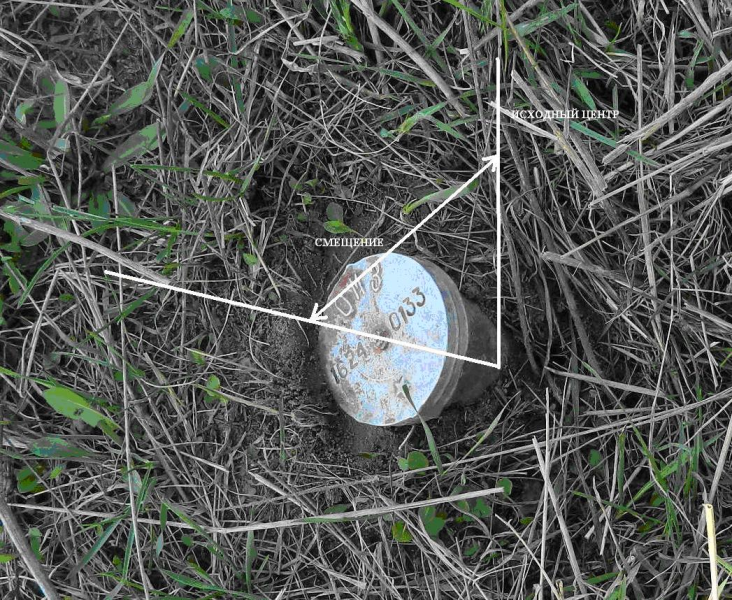 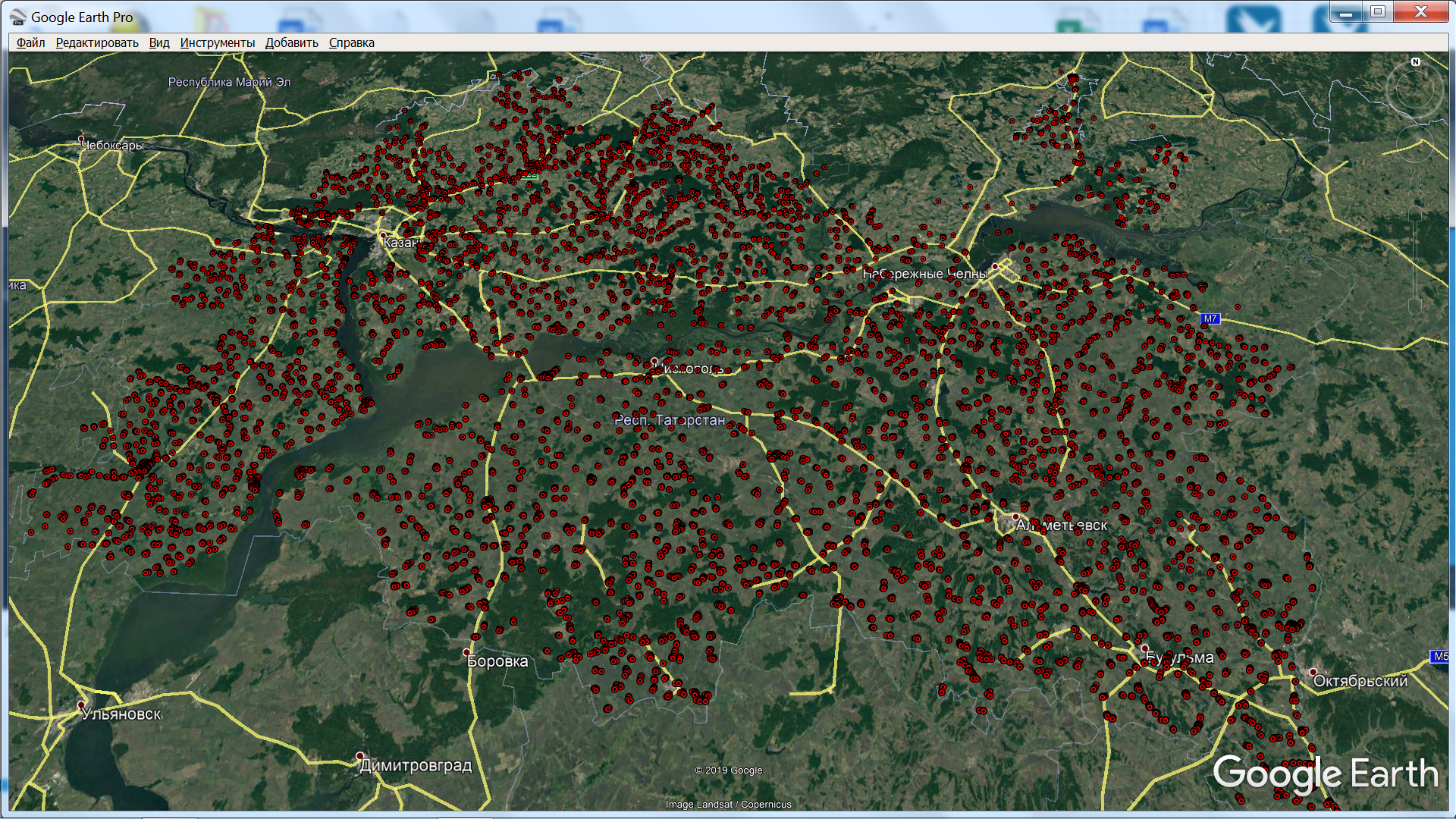 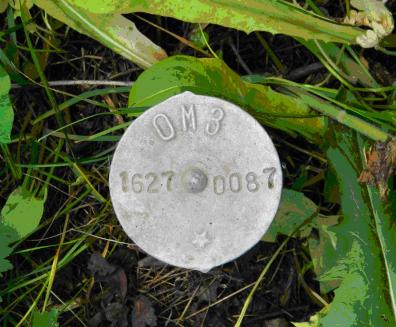 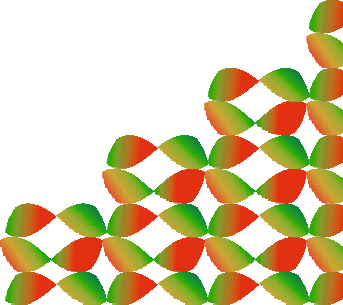 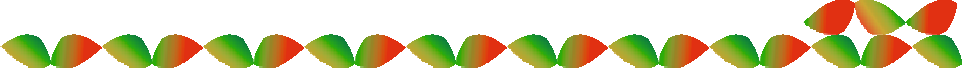 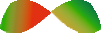 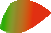 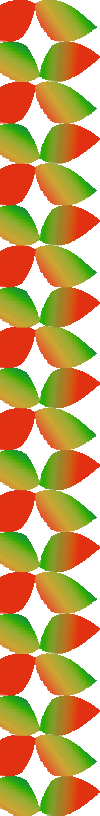 Количество пунктов ГГС, используемых в проекте при создании ОМС-2 РТ
(Яруллин А.А. - «Построение карты деформации ГГС в МСК-16 и определение фигуры квазигеоида РТ», 2013)
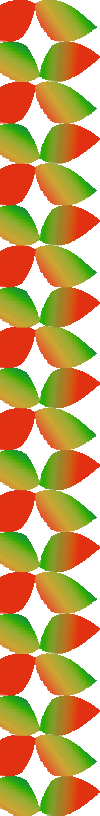 Письмо Управления Росреестра по Пермскому краю
«О прекращении предоставления сведений 
о пунктах ОМС из ГФДЗ»
От 08.04.2022 № Исх-2.1-24/192-2022
«В настоящее время Росреестром подготовлены Приказ Росреестра от 14.12.2021 N П/0592 «Об утверждении формы и состава сведений межевого плана, требований к его подготовке», проект приказа «Об утверждении формы технического плана и требований к его подготовке, состава содержащихся в нем сведений», в соответствии с которыми пункты опорной межевой сети не могут применяться для проведения кадастровых работ»
Проблема «несогласованности» ОМС
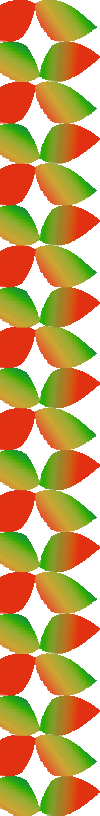 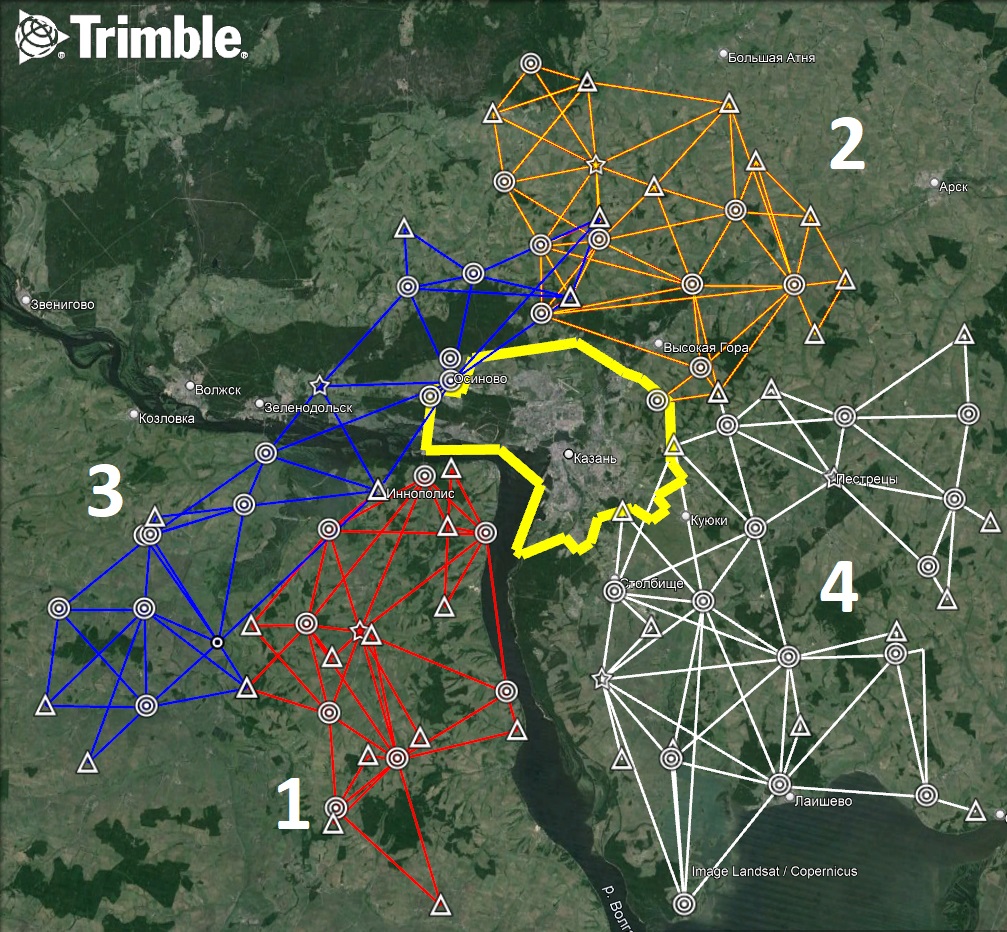 Каркасная ГНСС сеть проекта «Высокая Гора»
Каркасная ГНСС сеть на район «Высокая Гора»
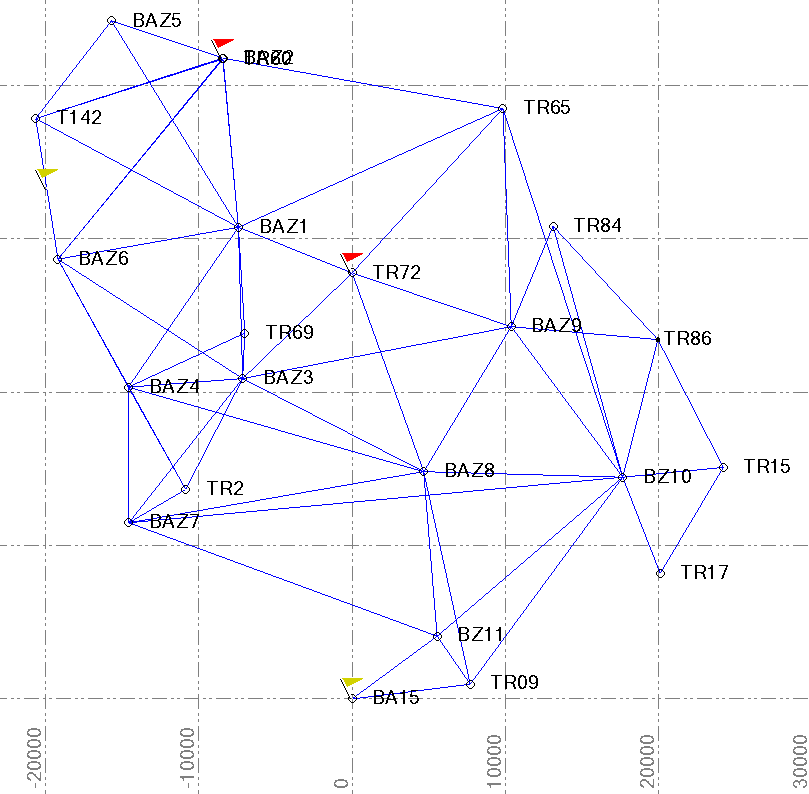 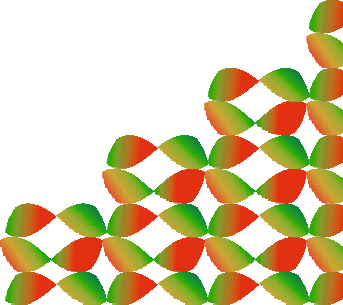 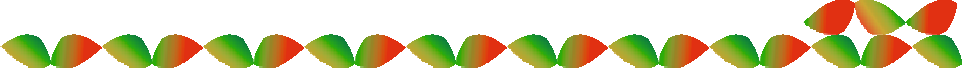 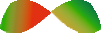 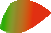 Подготовка RINEX файлов
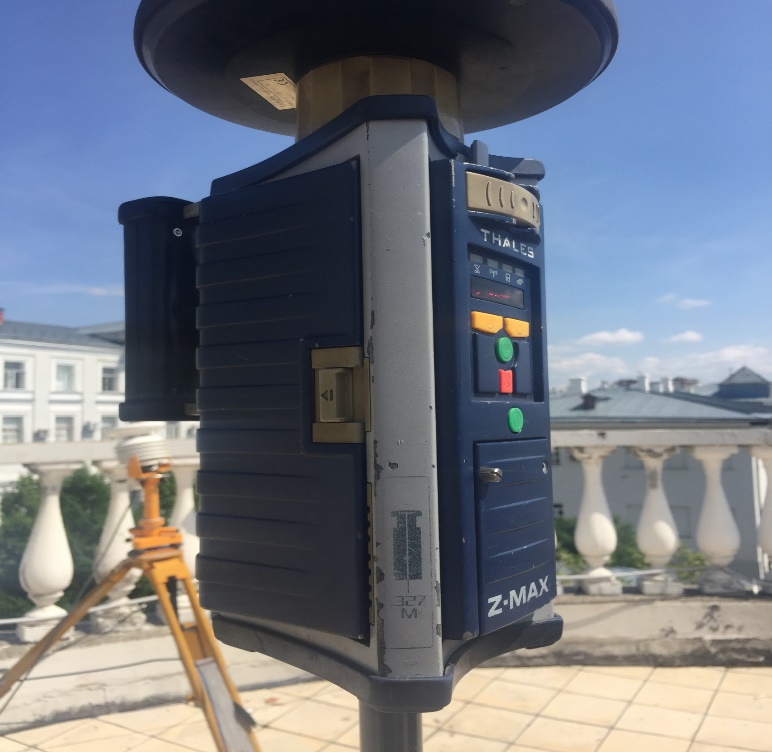 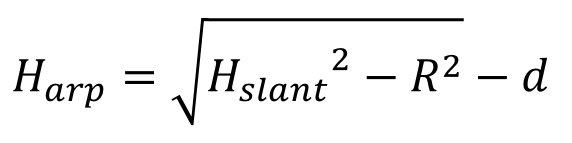 где Harp – вертикальное значение высоты антенны (antenna reference point), 
Hslant – наклонное значение высоты антенны, взятой из электронного журнала наблюдений,
R – радиус антенны THA800961+REC,
d – расстояние от низа приёмника до фазового центра антенны THA800961+REC.
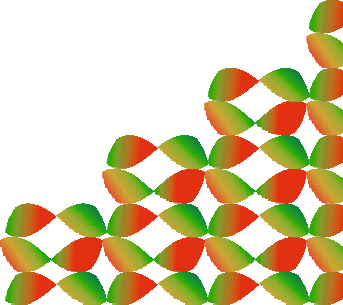 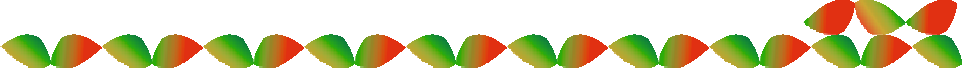 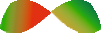 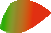 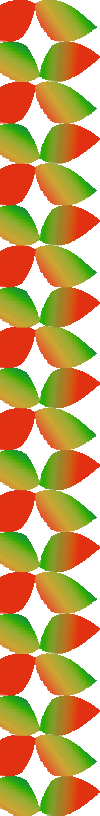 Сервисы обработки методом PPP
AUSPOS – Австралийский онлайн-сервис обработки данных GPS (https://www.ga.gov.au/scientific-topics/positioning-navigation/geodesy/auspos);

OPUS – Американская служба онлайн-позиционирования пользователей (https://geodesy.noaa.gov/OPUS/);

CSRS PPP – Канадский сервис точного позиционирования (https://natural-resources.canada.ca/maps-tools-and-publications/geodetic-reference-systems/data/10923);

The Bernese GNSS Software – программное обеспечение по обработке ГНСС измерений от Бернского университета.
Формулы пересчёта координат на другую эпоху и усреднение глобальных геоцентрических координат опорной БС
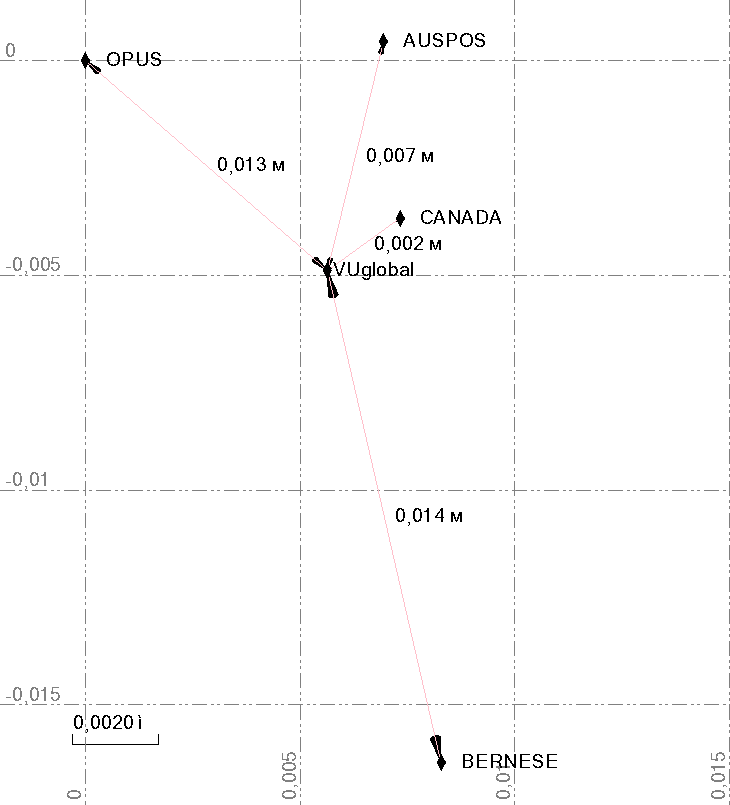 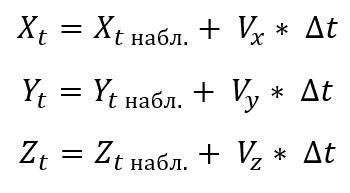 где Xt, Yt, Zt – координаты на пересчитанную эпоху,
Xt набл., Yt набл., Zt набл. – координаты на эпоху наблюдений,
Vx, Vy, Vz – компоненты скорости движения пункта (во всех проектах нами использовалась станция KZN2, расположенная в Казани),
∆t – разность эпох 2010.0 и эпохи наблюдений.
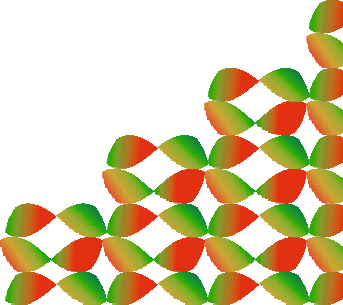 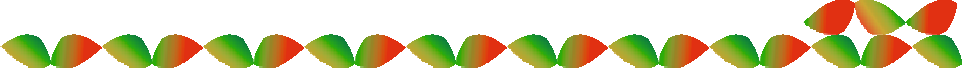 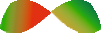 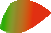 Уравненная каркасная сеть с двумя опорными пунктами на проект 
«Лаишево + Пестрецы»
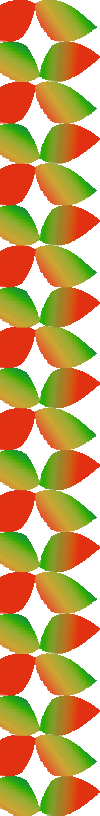 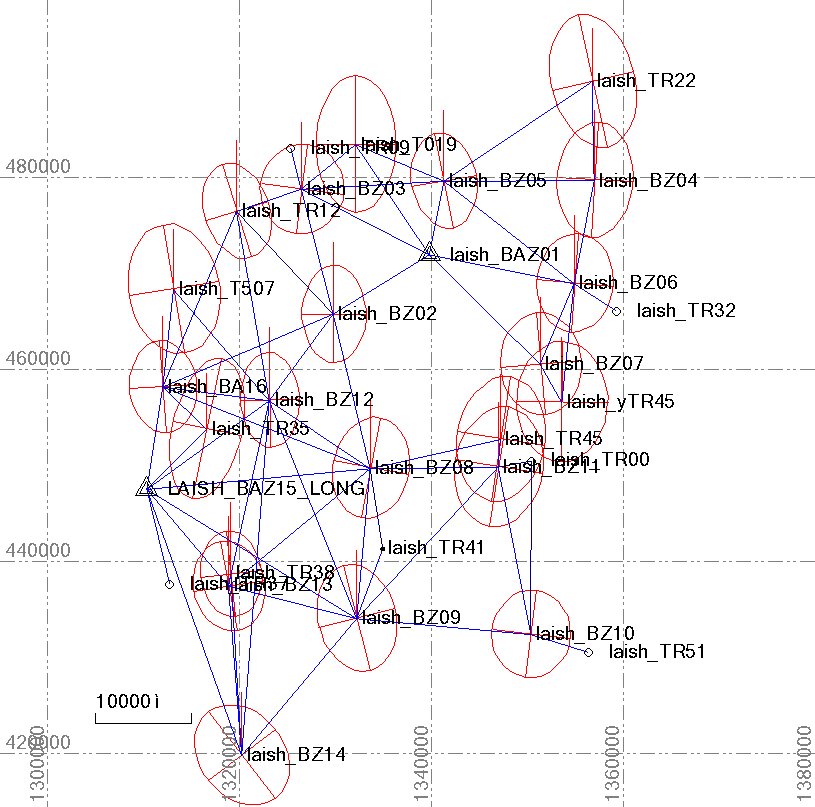 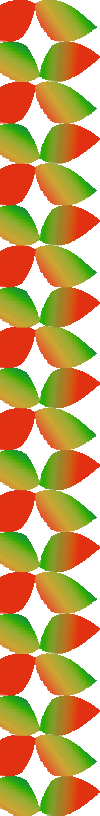 Оценка точности глобальных геоцентрических координат пунктов по  результатам уравнивания свободных каркасных сетей
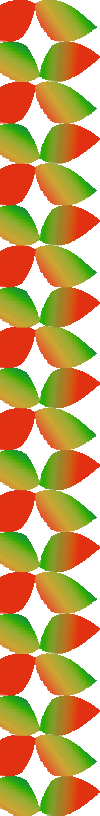 Исключение пунктов из обработки
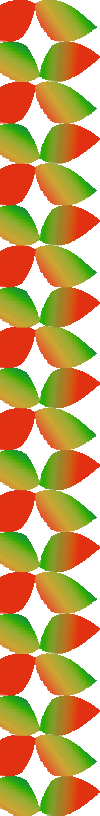 Оценка точности глобальных геоцентрических координат пунктов несвободных каркасных сетей по результатам уравнивания
До исключения
После исключения
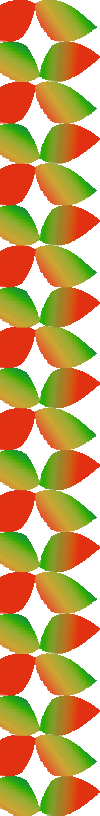 Уравнивание несвободной сети на проект «Зеленодольск»
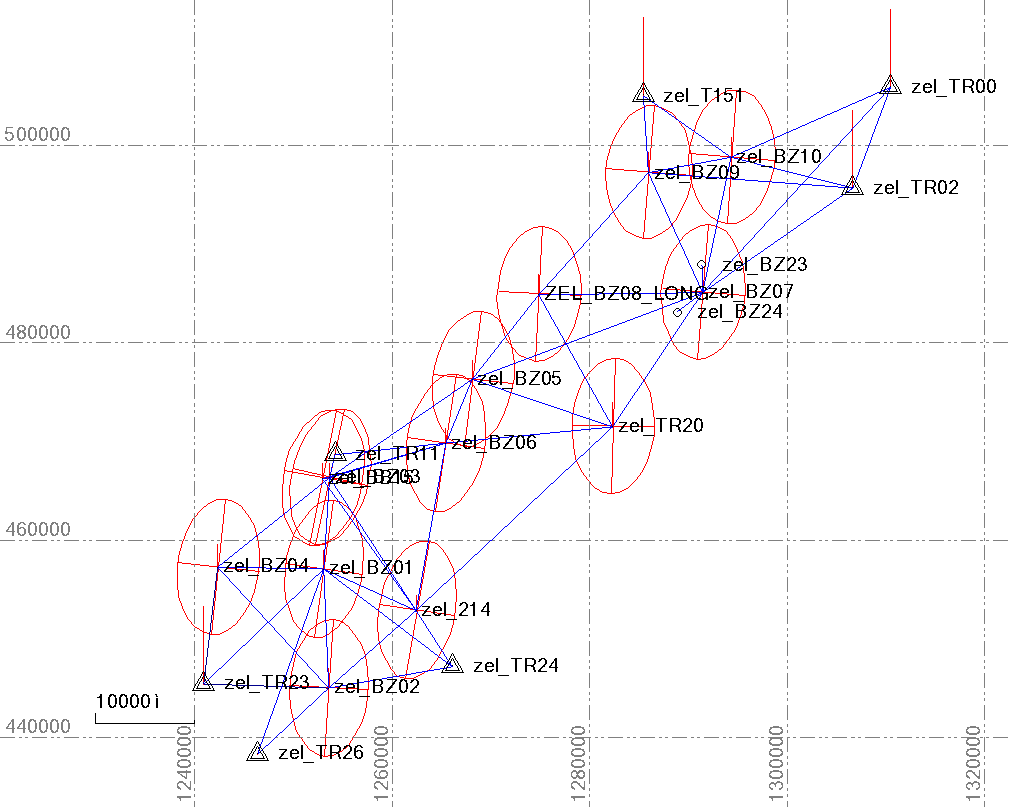 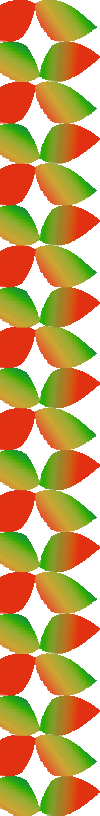 Выводы
В ходе решения задачи были определены геоцентрические координаты пунктов каркасных опорных межевых сетей с точностью 2σ (95%) 2-4 см. при уравнивании свободных и 5-10 см. несвободных сетей.

Построены и уравнены каркасные ГНСС сети для 5 районов в окрестностях Казани.
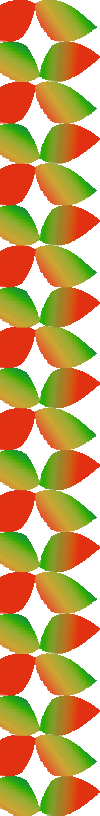 Выводы
Разработан алгоритм обработки каркасных опорных межевых сетей, применимый для обработки архивных ГНСС измерений других районов.

На данный момент в ЕГРН Республики Татарстан содержатся сведения о 2,8 млн. земельных участков.

Данные, полученные в результате обработки, могут быть использованы в будущем для построения карты деформации МСК-16 и создания модели квазигеоида в окрестностях Казани.
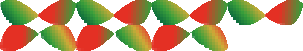 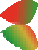 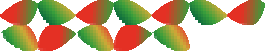 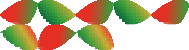 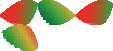 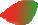 Спасибо за внимание!
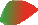 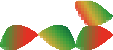 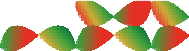 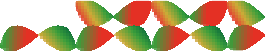 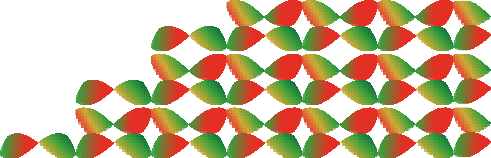